Figure 2 Treatment options for patients with chronic symptomatic systolic heart failure (NYHA functional class ...
Eur Heart J, Volume 33, Issue 14, July 2012, Pages 1787–1847, https://doi.org/10.1093/eurheartj/ehs104
The content of this slide may be subject to copyright: please see the slide notes for details.
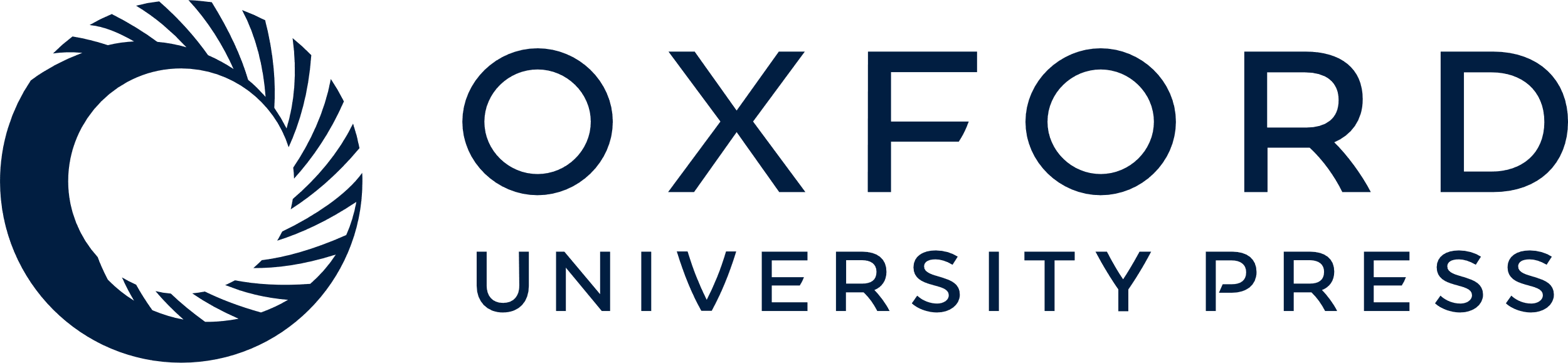 [Speaker Notes: Figure 2 Treatment options for patients with chronic symptomatic systolic heart failure (NYHA functional class II–IV).


Unless provided in the caption above, the following copyright applies to the content of this slide: © The European Society of Cardiology 2012. All rights reserved. For permissions please email: journals.permissions@oup.com]